2020 Annual GSICS Calibration Report - GEO
GOES-R ABI
http://planet.rssi.ru
GOES-16/17 Calibration Events in 2019
GOES-16/17 ABI Calibration Event Log:
https://www.star.nesdis.noaa.gov/GOESCal/goes_SatelliteAnomalies.php
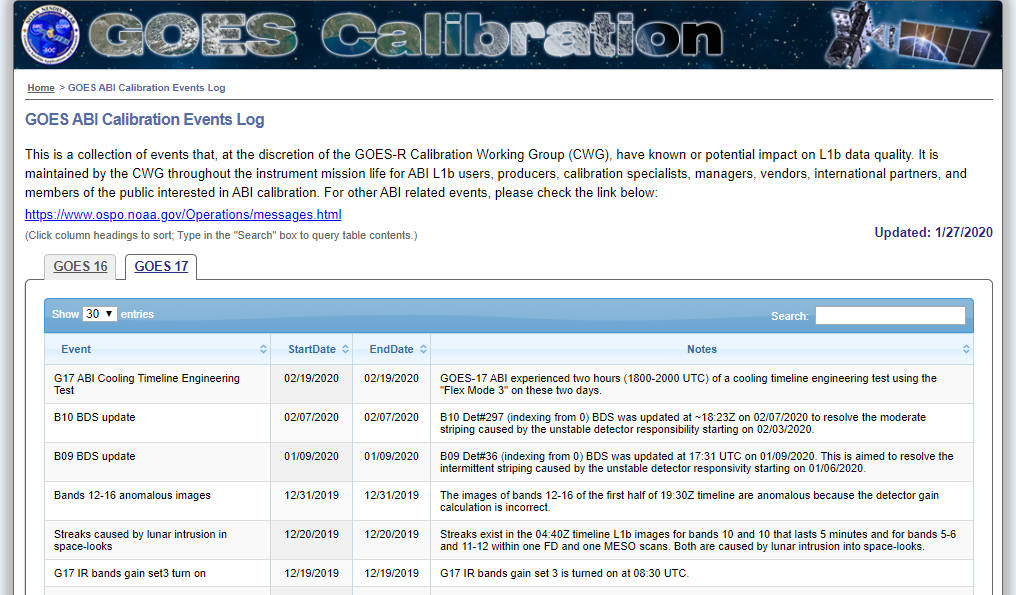 This is to provide the major calibration events the agency would like users to be aware.
G16/17 B02 Solar Cal. LUT Updates
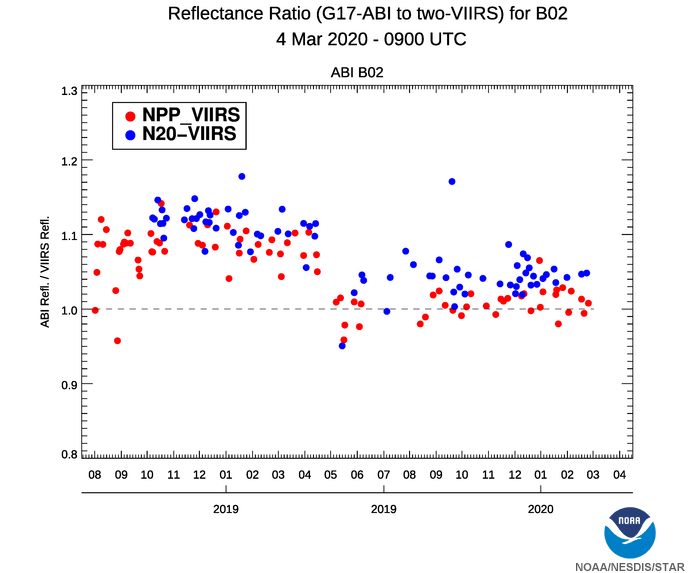 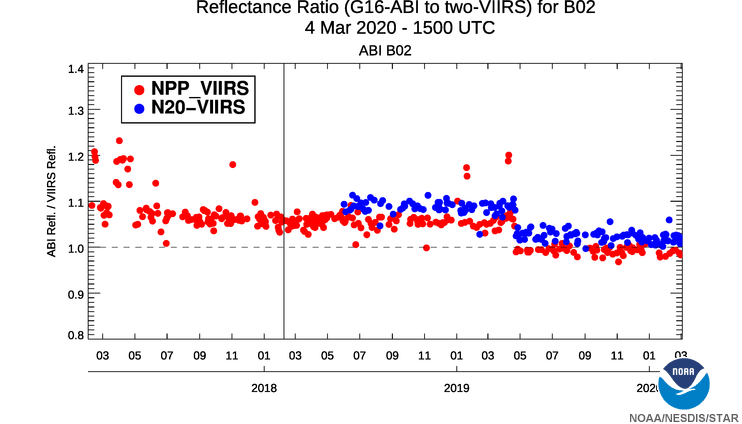 The update of the B02(0.64um) solar calibration LUT reduces the calibration difference to SNPP and NOAA-20 VIIRS

More information: https://www.star.nesdis.noaa.gov/GOESCal/G16_ABI_VNIR_InterCal_static.php
https://www.star.nesdis.noaa.gov/GOESCal/G17_ABI_VNIR_InterCal_static.php
G17 IR pCal Implementation on 07/25/2019
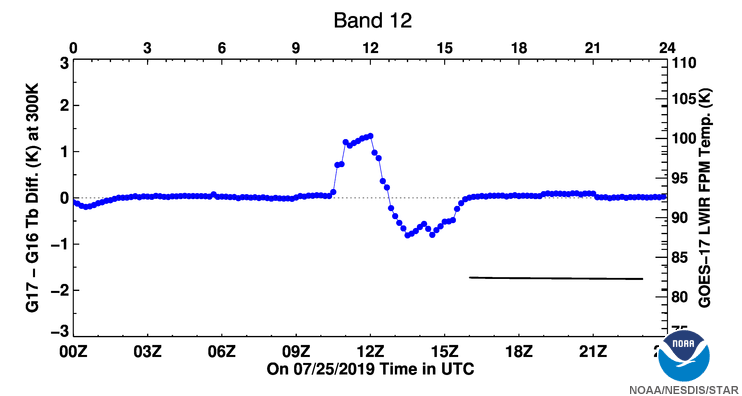 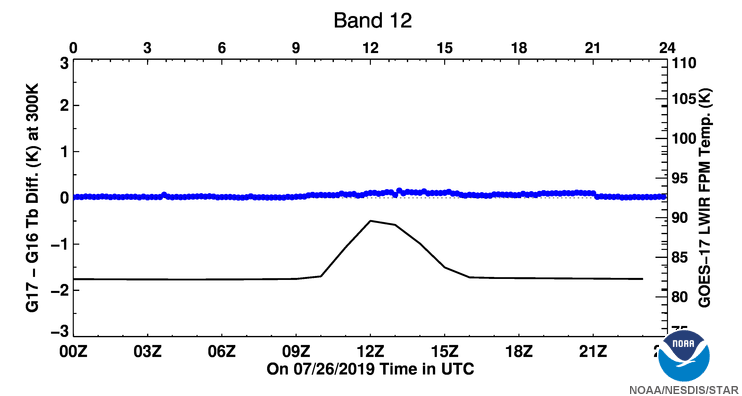 Before implementation
After implementation
The GEO-GEO inter-comparison shows that the GS update on July 25, 2019 significantly improves the G17 IR radiance accuracy at unstable FPM temperature time

More information at: https://www.star.nesdis.noaa.gov/GOESCal/G17_ABI_GEO_GEO_IR_daily.php
G16/17 ABI VNIR Cal. Performance
The mean calibration difference between G16/17 ABI and SNPP/VIIRS from Oct. 1, 2019 – Nov. 30, 2019 (unit: %, all uncertainties k=1)
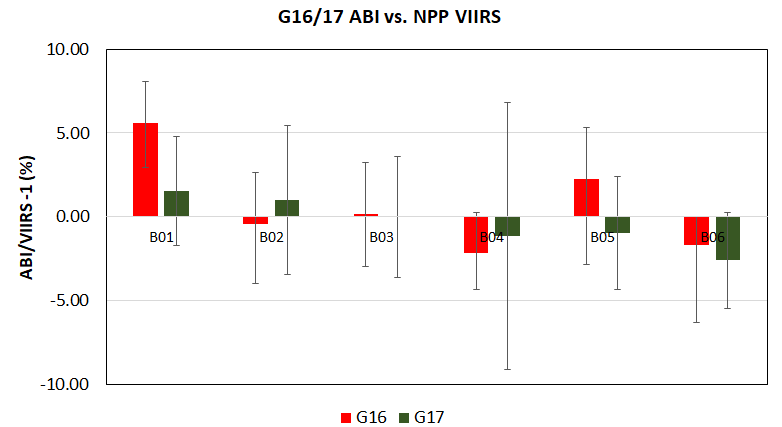 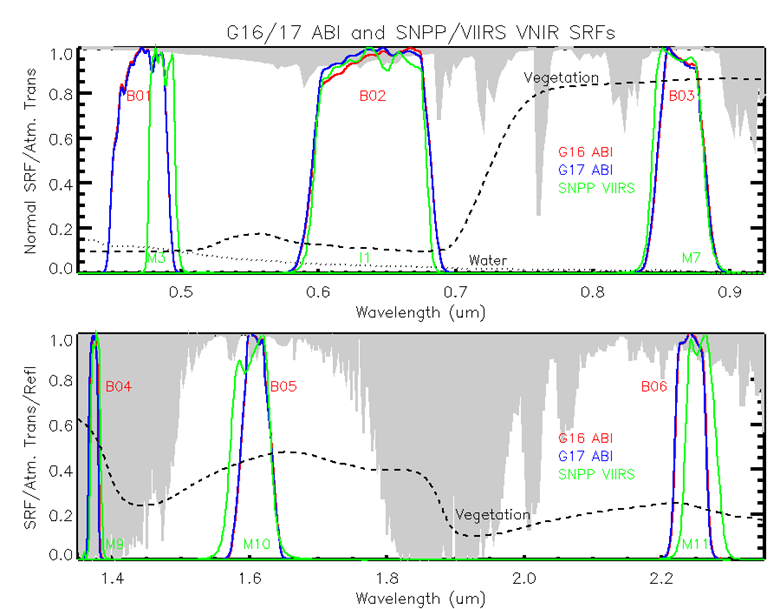 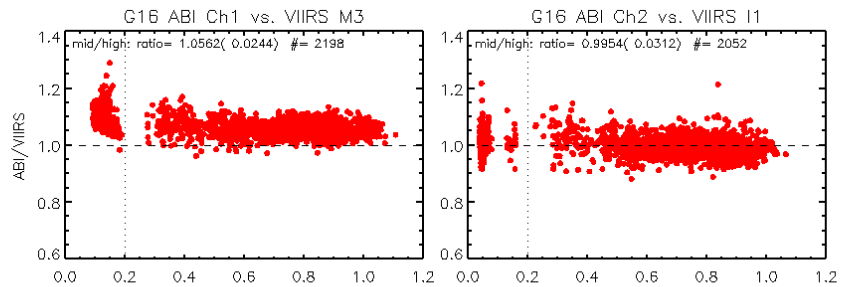 All the ABI Visible and Infrared (VNIR) channels, except for G16 B01, are within 5% difference to SNPP/VIIRS from 10/01/2019-11/30/2019
G16 B01 is brighter than SNPP/VIIRS by 5.6%
Slight scene radiance/reflectance dependent bias can be observed at some VNIR bands
Uncertainty in SRF correction may contribute
G16/17 VNIR calibration is in general very stable since their operations, apart from the B02 LUT updates in April 2019.  Long-term monitoring is available: 
https://www.star.nesdis.noaa.gov/GOESCal/G16_ABI_VNIR_InterCal_static.php
https://www.star.nesdis.noaa.gov/GOESCal/G17_ABI_VNIR_InterCal_static.php
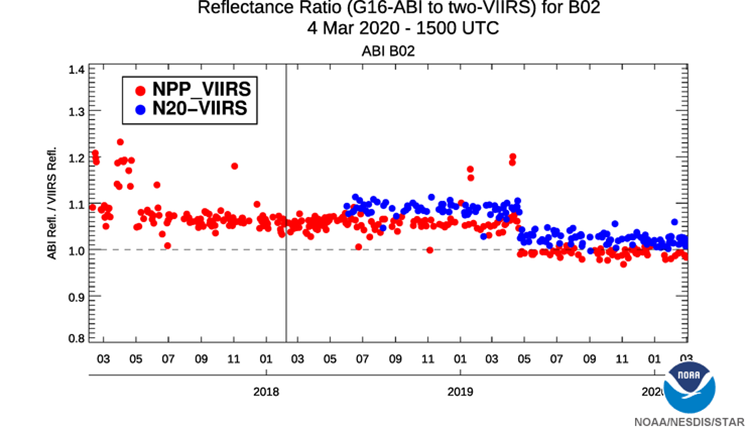 G16 IR Rad. Calibration Performance: Bias
Summary Statistics of GOES-16/ABI IR Calibration Performance in December 2019 (all uncertainties are k=1)
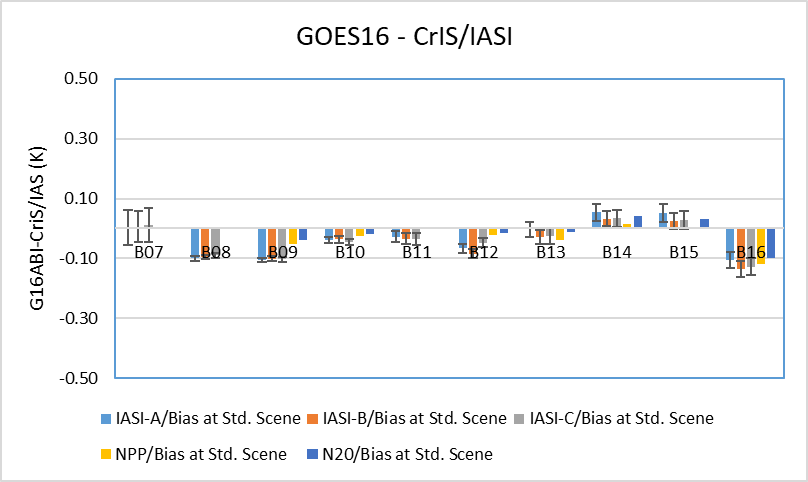 Either table/figure can be used.
G16 ABI IR bands are well-calibrated. The mean Tb bias at standard radiance/Tb is within 0.15K for all bands.
G17 IR Calibration Performance: Bias
Summary Statistics of GOES-17/ABI IR Calibration Performance in Dec. 2019 at Gainset I Period (All uncertainties are k=1)
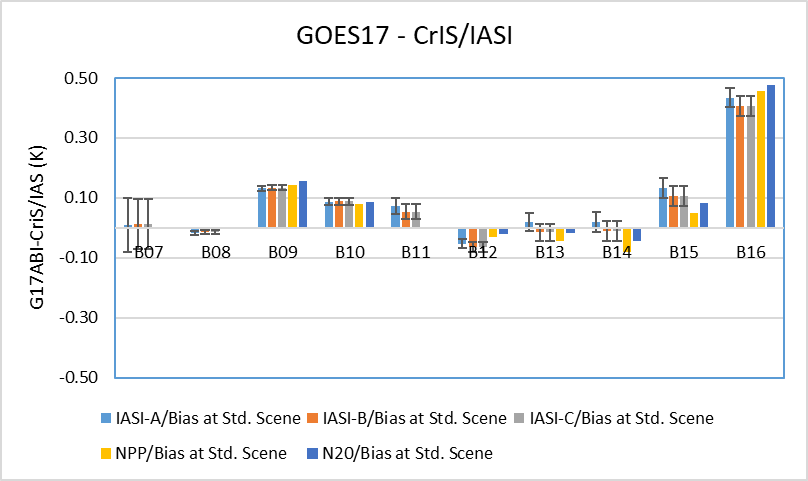 G17 ABI is in general well calibrated at the gain-set I period when the focal plane module (FPM) temperature is stable.
G17 B16 has relatively large bias at 0.4-0.5K
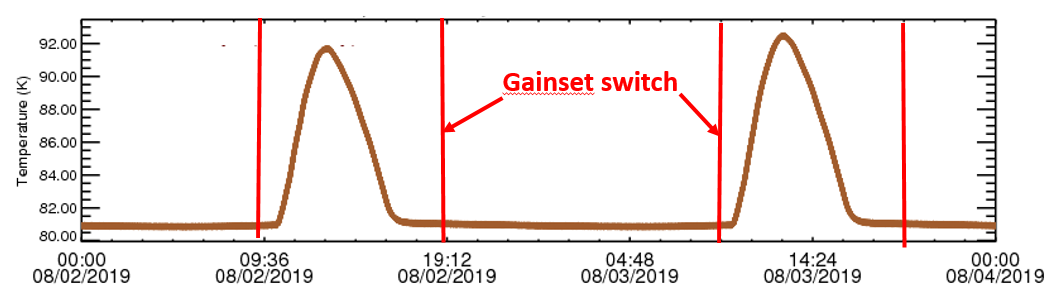 LWIR FPM Temperature
Gainset I
G16/G17 Rad. Calibration Performance: Trending/Scatterplots
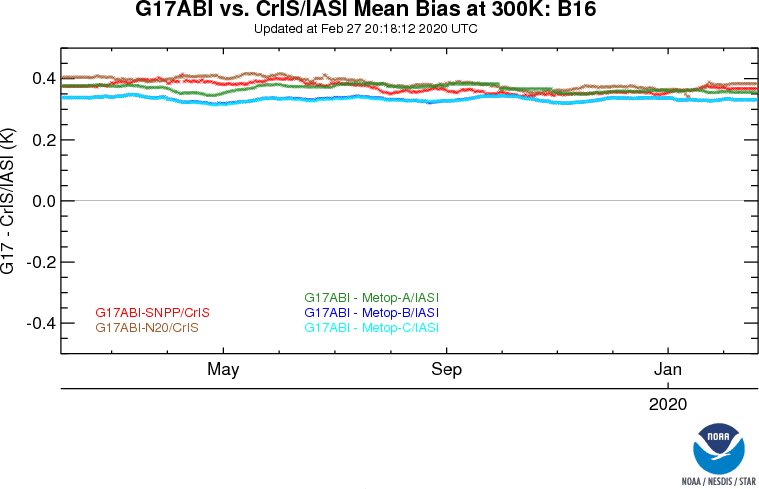 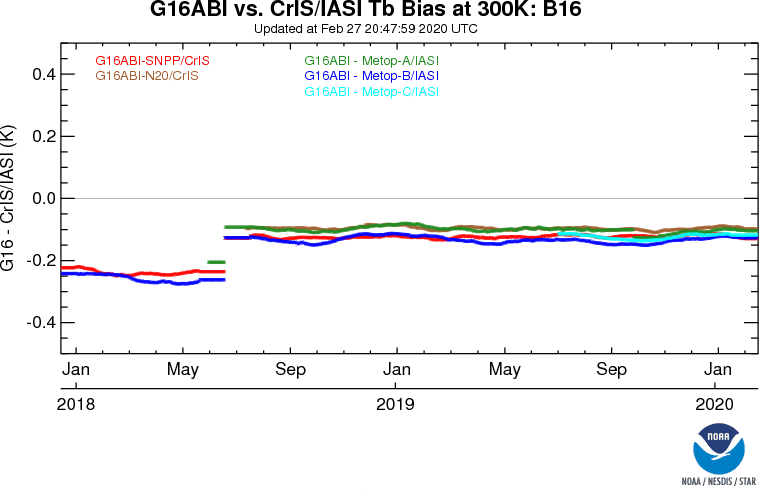 GS update on 06/19/2018
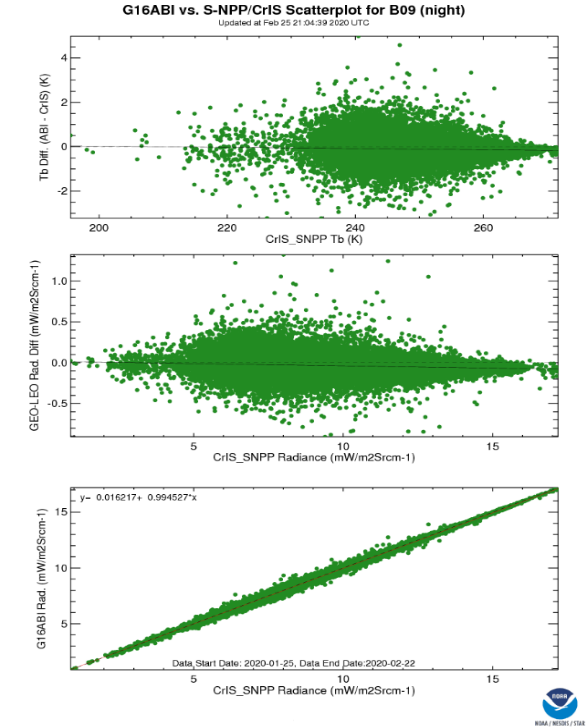 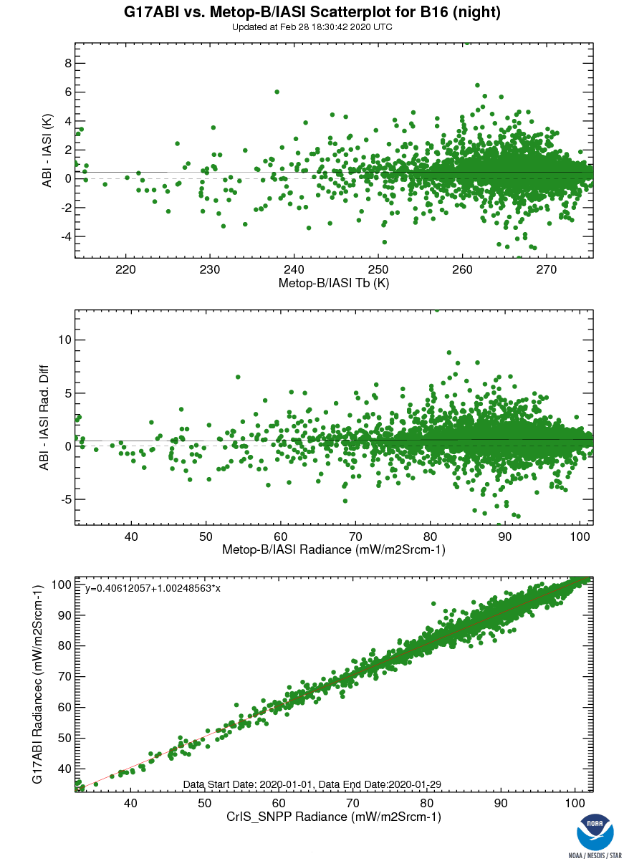 Note: Trending can also be characterized with the GSICS correction bias, our traditional GSICS bias monitoring method.

The trending shown in this slide is calculated with the mean radiance difference converted to 300K.  This is requirement for ABI.
GOES-16 ABI IR calibration is very stable after the GS update on 06/19/2018.
GOES-17 ABI IR calibration is very stable during the stable FPM temperature period since its operation
No strong scene dependent bias at all IR bands
The different of the Tb bias to CrIS/IASI is within 0.1K
More information and plots are available at: https://www.star.nesdis.noaa.gov/GOESCal/G16_GSICS_ABI_IR_Bias_static.php
https://www.star.nesdis.noaa.gov/GOESCal/G17_GSICS_ABI_IR_Bias_static.php